Brückenkurs für (Bio-)Informatiker·innen
Max Willert | Fachbereich Mathematik und Informatik | Institut für Informatik
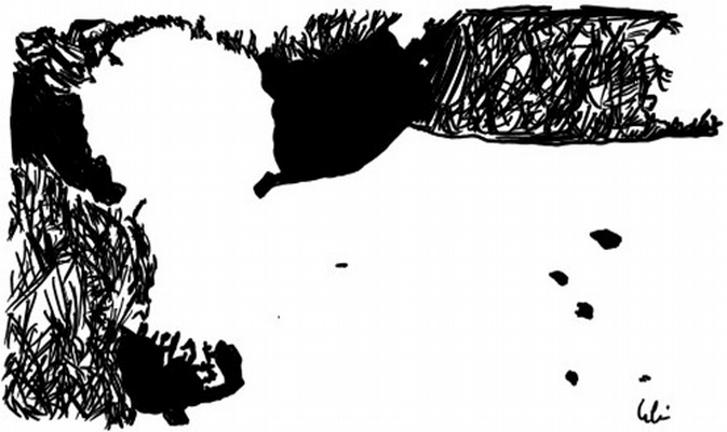 Wer erkennt, was auf dem Bild ist, nicht weitersagen!
Quelle: http://halbtagsblog.de/schule/mathematik-ist-wie-dieses-bild/ (29.9.2019, 9:19)
2
Max Willert | Fachbereich Mathematik und Informatik | Institut für Informatik
Bisherige Lernziele
L1: „Ihr könnt Wahrheitstafeln zusammengesetzter Aussagen bestimmen und überprüfen, ob gegebene Aussageformen äquivalent sind.“

Das werdet ihr in Zukunft noch weiter üben.
In mehreren Lehrveranstaltungen (z.B. „Konzepte der Programmierung“, „Algorithmen und Datenstrukturen“, „Grundlagen der theoretischen Informatik“) werdet ihr das brauchen.
Max Willert | Fachbereich Mathematik und Informatik | Institut für Informatik
Heutiges Lernziel
4
Max Willert | Fachbereich Mathematik und Informatik | Institut für Informatik
Hier ist aber mächtig was los…
Eure Aufgabe:
Wie viele Elemente besitzen die Mengen, die ihr an der Tafel seht?
5
Max Willert | Fachbereich Mathematik und Informatik | Institut für Informatik
Bis morgen 
https://page.mi.fu-berlin.de/willerma/brueckenkurs
6
Max Willert | Fachbereich Mathematik und Informatik | Institut für Informatik